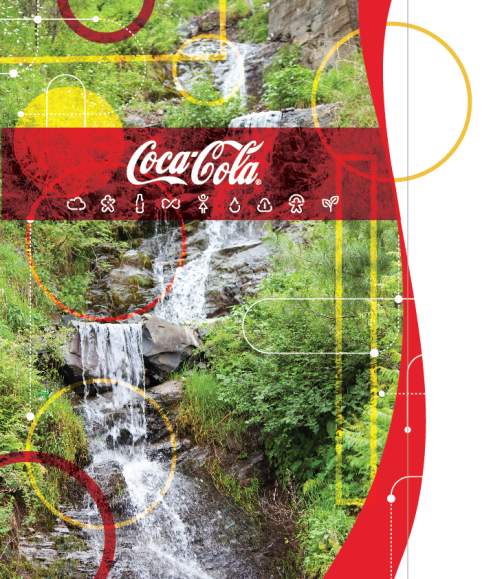 “ Social license is a privilege, 
 not a right.”
 - James Quincey, President and CEO, The Coca-Cola Company
1
Our Sustainability Commitments 2020
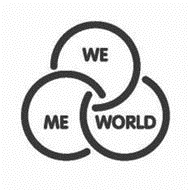 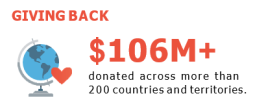 GIVING BACK
WATER
WOMEN
WELL-BEING
$820 Million+
2
Building Consistently On Key Sustainability Pillars
WELL BEING
WOMEN
WATER
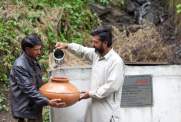 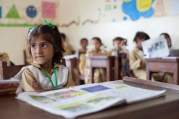 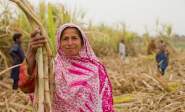 2nd TCF School, Coca-Cola Campus near Lahore. 1st was in 2012 in Muzaffargarh

Coca-Cola Aquatic Center at LUMS – FINA approved swimming facility indoors

Coca-Cola  Endowment  Fund in LUMS for scholarships under National Outreach Programme

Separate latrines for female students to reduce student
   drop out percentage
10 Projects for Water Stewardship in KPK, Punjab & Sindh

Replenished 800+ million liters of water in Ayubia National Park 

Watershed, water filtration plants, bioengineering, plantations, energy conservation

Rotary Responsible Business Partner 2016 - Rotary Day  at UN
Economically empowered 7,000+ women through microfinancing  in partnership with Kashf Foundation

Financial management workshops

83% of the respondents reported increase in savings

Vocational trainings to women for better employment opportunities

Improved health conditions and infant mortality rate
3
Building Consistently On Key Sustainability Pillars
Diverse CSR Portfolio worth $8m                                    across Pakistan

The Most Well-Respected Company            since 3 years in a row

SABRE AWARD 2016 FOR Best CSR Campaign with Kashf Foundation

4th Highest Corporate Reputation Score across 200+ countries
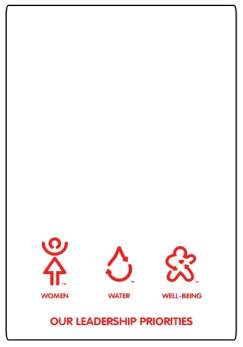 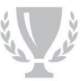 4
Our CSR Partners
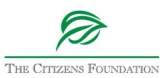 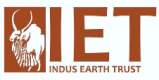 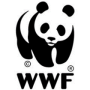 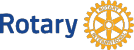 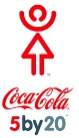 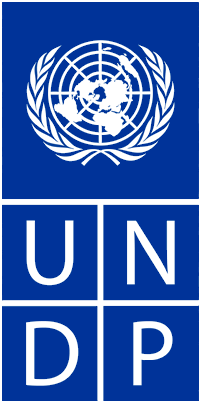 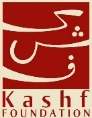 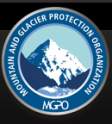 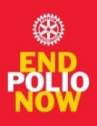 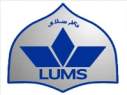 5
WATER STEWARDSHIP
221 billion liters
of water replenished  through community
& watershed projects
 across the globe
Siksa Village, GB. Integrated water resource management for food security, safe drinking water and sanitation 4,000 beneficiaries
30 Million liters recharged
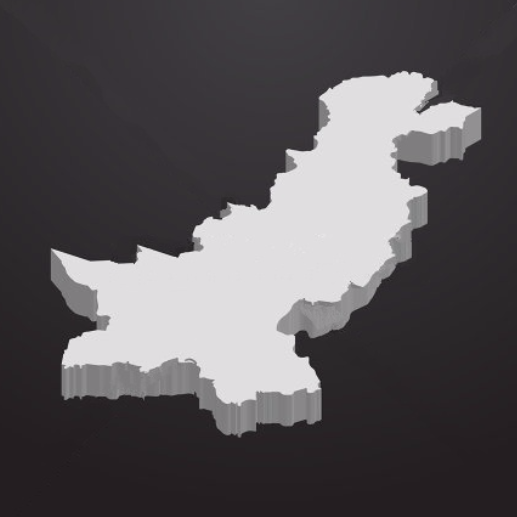 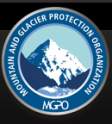 Ayubia National Park
Integrated Sub-watershed Management & Environmental Awareness launched in 2008
Groundwater recharge of 782 million liters
135,000 beneficiaries & female participation in CBOs
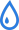 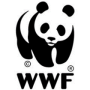 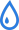 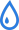 Peri-Urban /Rural Areas around Lahore . Society for Empowerment and Environmental Protection
7 Sewage Water Treatment Systems & WASH  practices
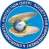 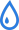 Kohistan Thatta District. Water For Women - Rain Water Harvesting, Rehabilitation of Dug Wells, Check Dams, Hand Pumps
$180,000 granted by The Coca-Cola Foundation
600 households in some 35+ villages
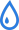 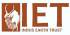 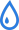 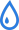 7 catchment sites in Sindh
Solar-Powered Water Filtration Plants
30% decrease in water borne diseases
90% reduction in polio cases 
Ownership of plants transferred to communities
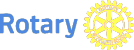 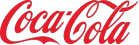 6
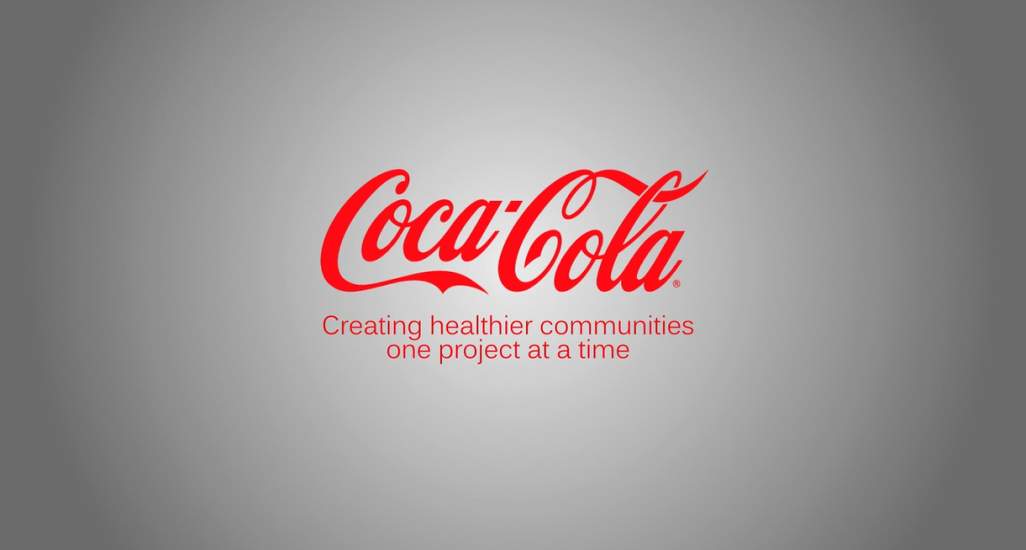 For more information log on:www.coca-colajourney.com.pk
7